Мастер-класс для педагогов «Интеллектуальное развитие дошкольников - «Мир головоломок»
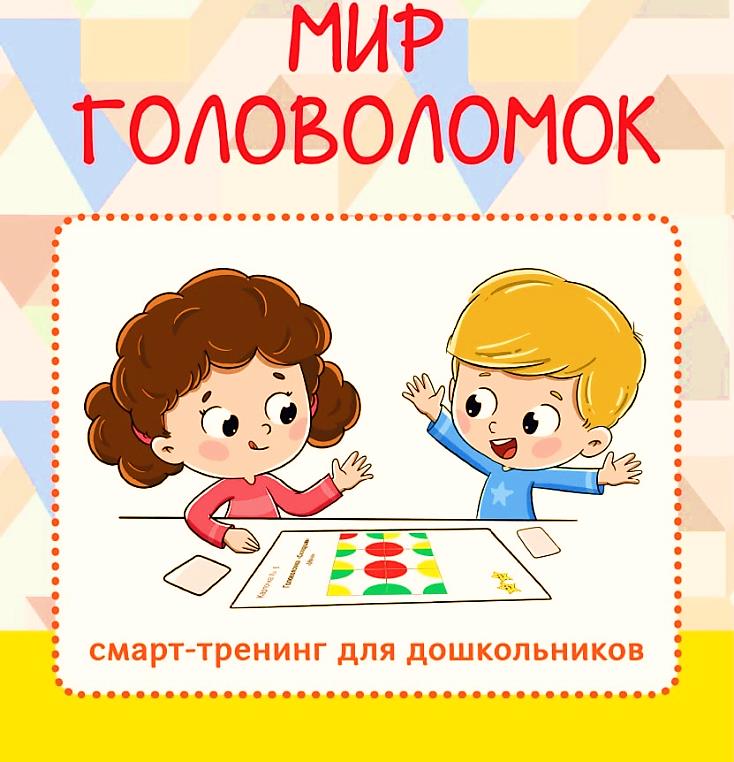 Воспитатель МБДОУ «ЦРР - детский сад № 18»
Шумова Светлана Федоровна
Интеллектуальное развитие
Интеллектуальное развитие – это и процесс, и уровень познавательной деятельности подрастающего человека во всех его проявлениях: знаниях, познавательных процессах и способностях.
  Ведущая роль в интеллектуальном развитии принадлежит систематичному интеллектуальному воспитанию. Интеллектуальное развитие ребенка предполагает наличие у ребенка кругозора, запаса конкретных знаний.
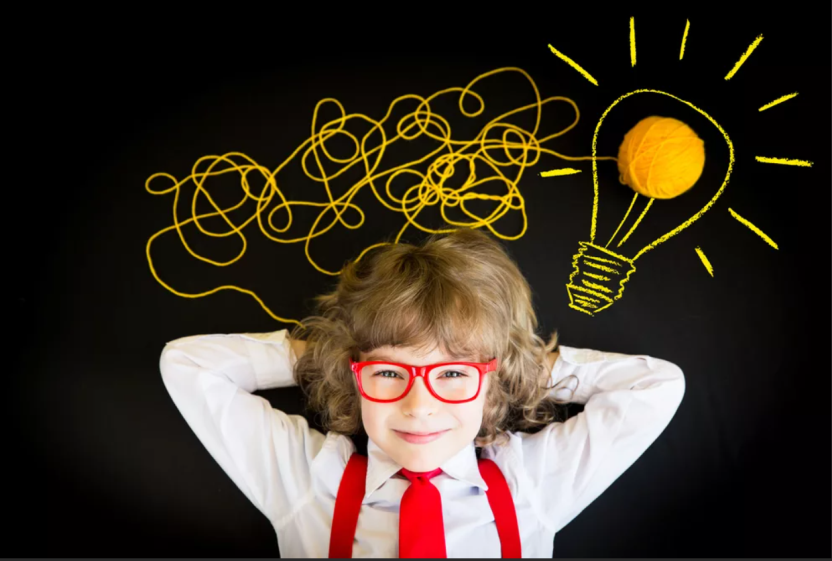 В нашем детском саду с сентября месяца открыта сетевая инновационная  площадка федерального уровня АНОДПО «НИИ дошкольного образования «Воспитатели России», «Образовательный модуль «Мир головоломок» смарт-тренинг для дошкольников».
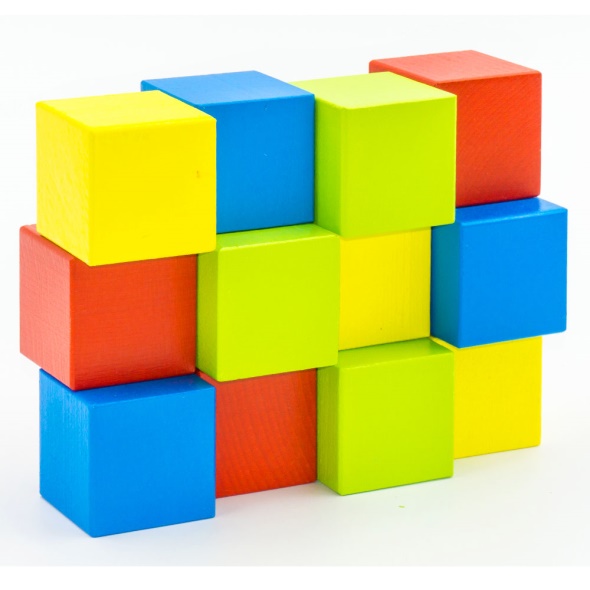 Что такое головоломка?
Головоломка – это особая задача, для решения которой, как правило, требуется смекалка, догадка, а не специальные познания.
Головоломки способствуют решению следующих образовательных и воспитательных задач:
Развитие воображения, креативности мышления (умение гибко, оригинально мыслить);
Формирование символической функции сознания;
Гармоничное, сбалансированное развитие у детей эмоционально-образного и логического начал;
Развитие интереса к играм, требующим умственного напряжения, интеллектуального усилия;
Развитие стремления к достижению положительного результата, настойчивости и находчивости.
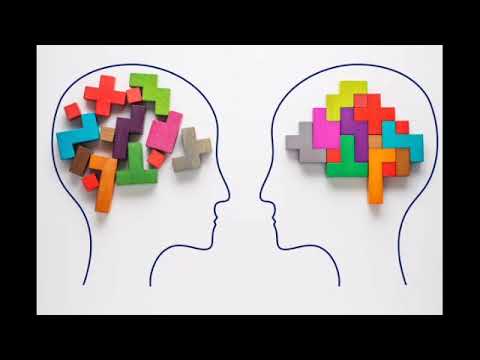 Многообразие головоломок  дает основание для их классификации. 
Классифицировать головоломки можно  по разным признакам: 
По содержанию и значению;
По характеру мыслительных  операций;
По направленности на развитие тех или иных умений.
Головоломки рекомендуются для игр детей, начиная с пятого года жизни.
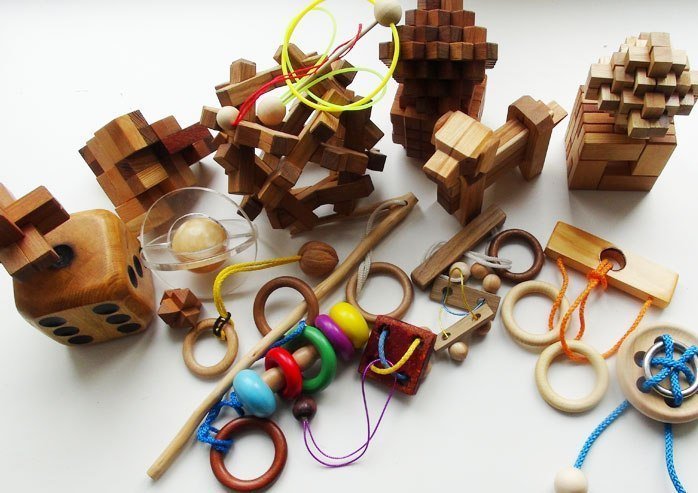 Организуя педагогический процесс, следует придерживаться определенных правил: 
Важно, чтобы ребенок решил первую головоломку. 
Не раскрывать секретов.
Лучшая подсказка — это вопрос.
Головоломок должно быть мало. 
Очень важно не выносить низких суждений по поводу способностей дошкольника. 
В первую очередь необходим личный интерес педагога к головоломкам.
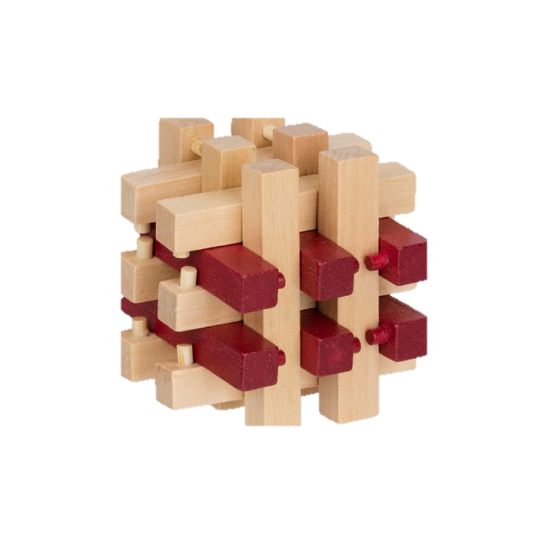 Игровой набор «Мир головоломок»
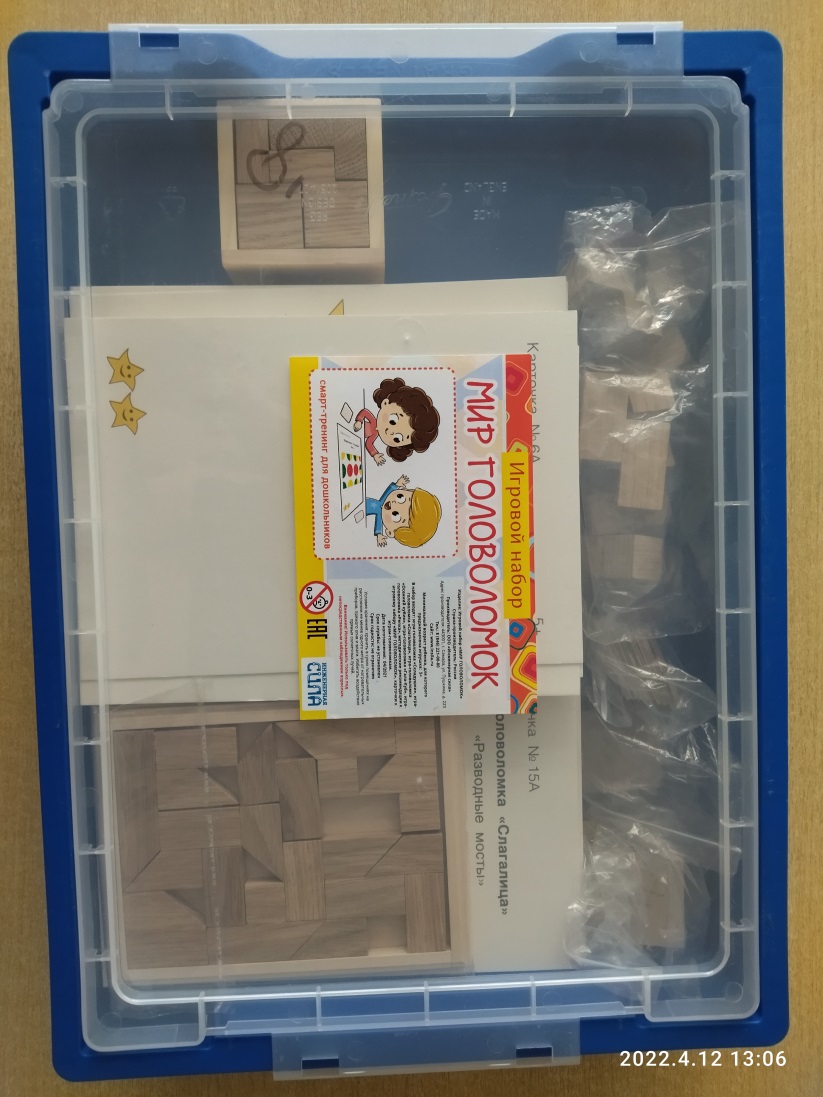 Игра – головоломка                        «Осенний кубик»                    ( автор В.И. Красноухов)Игра представляет собой набор из 6 деревянных игровых элементов. Суть игры – составление конструкций в 2Д и 3Д моделировании.Головоломка имеет три уровня сложности, отмеченные на карточках звездочками.Конструкция 2Д- моделирования, отмеченные на карточках одной или двумя звездочками, доступны детям с 5 лет. Конструкции 3Д-моделирования предполагает объемные постройки. Отмеченные на карточках тремя звездочками, их следует предлагать детям с 6 лет.
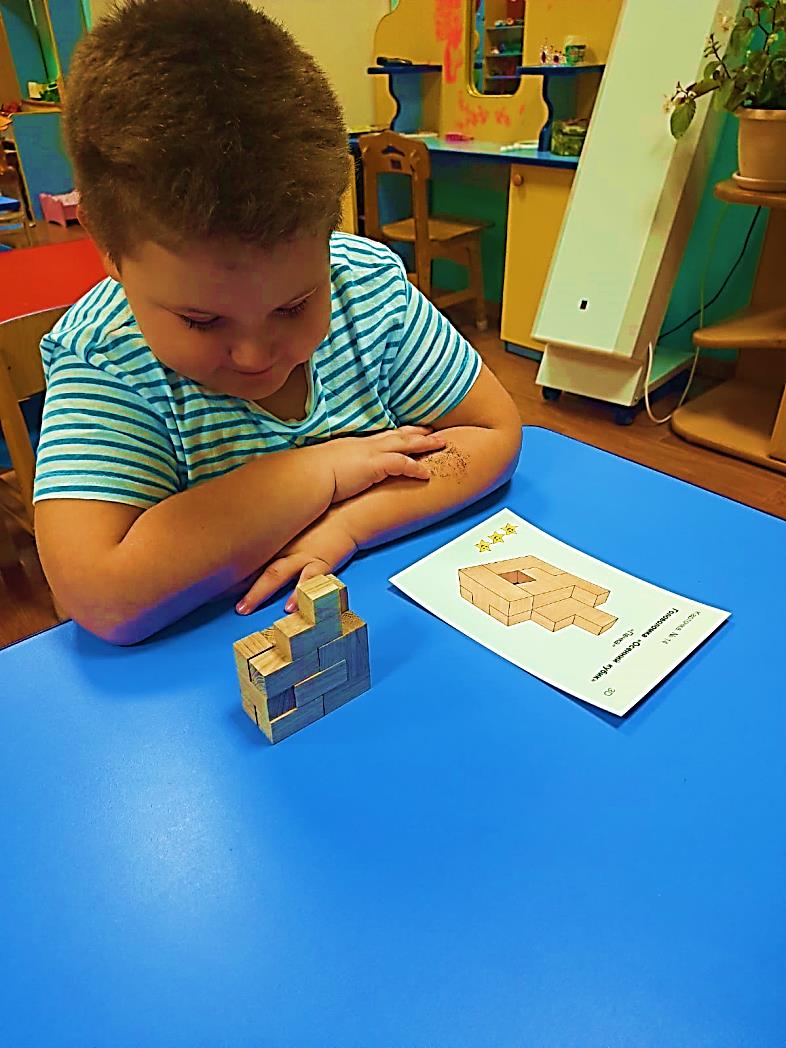 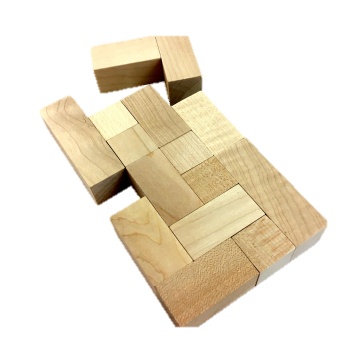 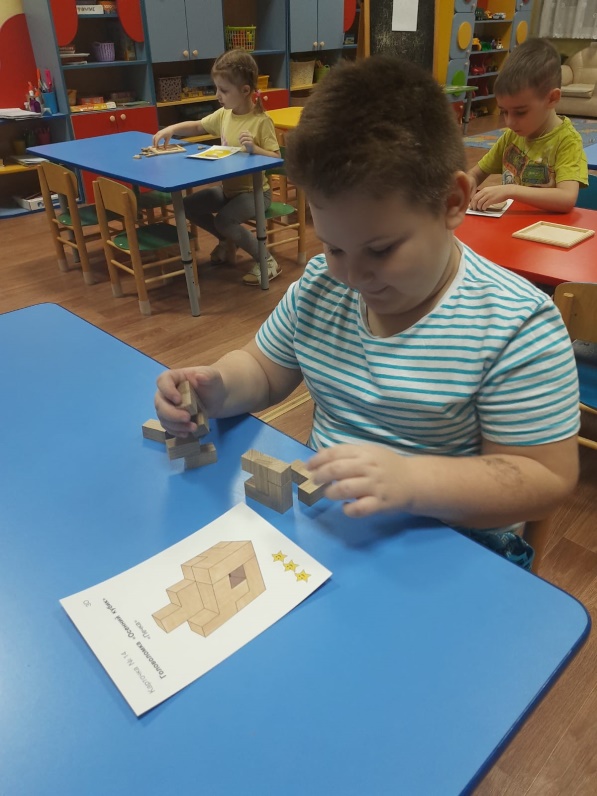 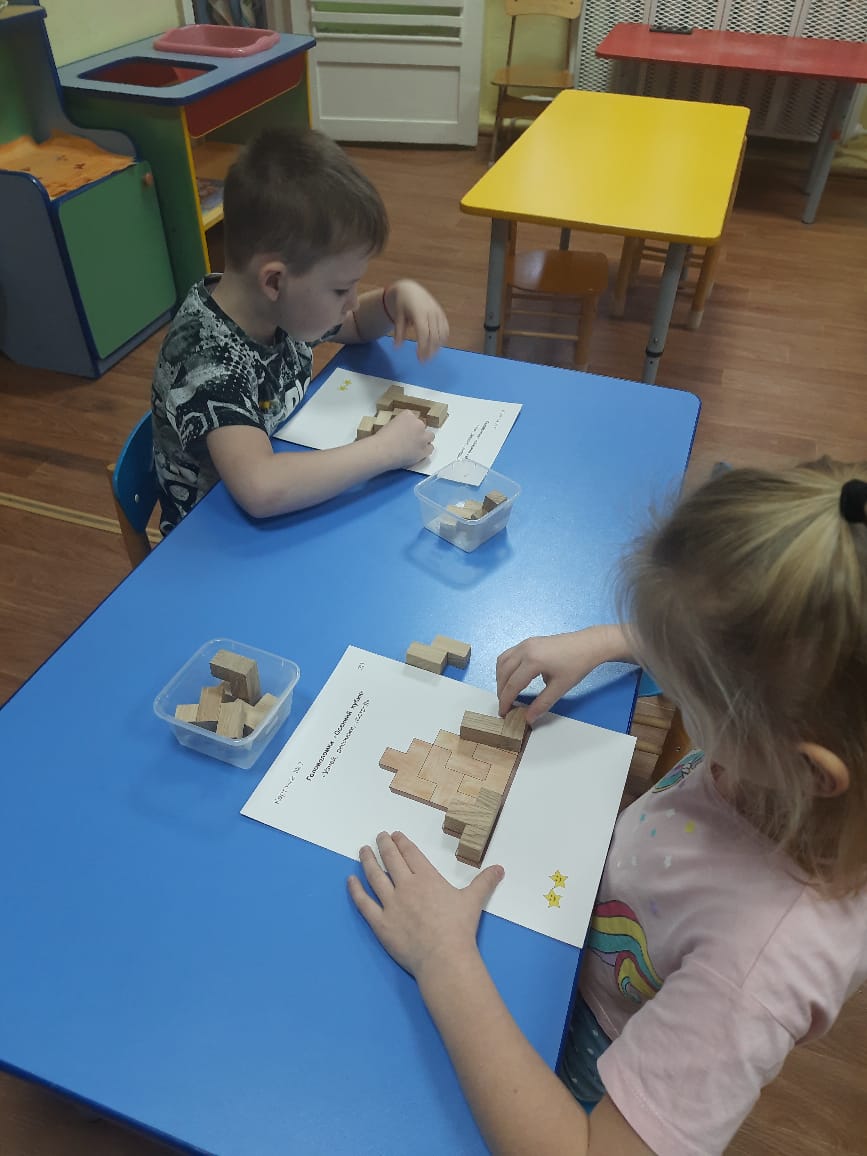 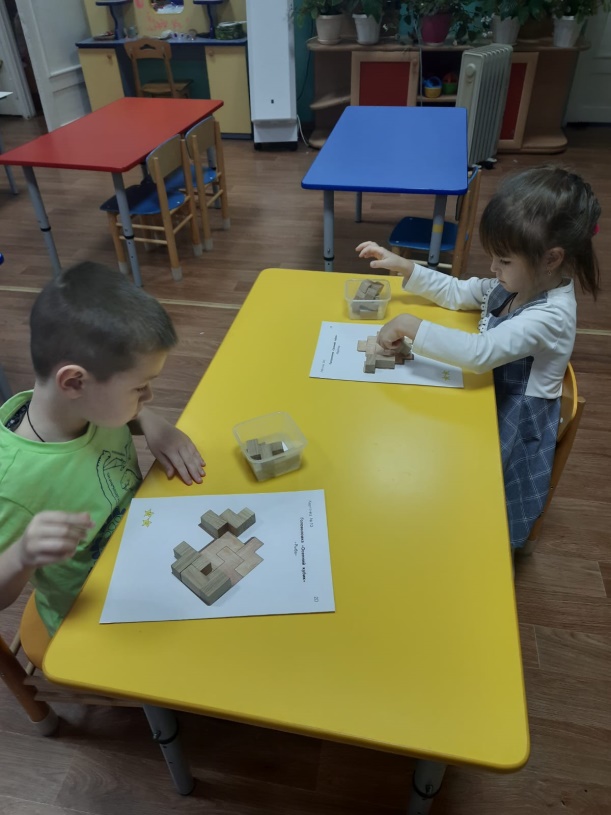 Игра – головоломка                     «Слагалица»          (автор В.И.   Красноухов)    Знакомство с головоломкой можно начать с 5 лет.Головоломка «Слагалица» состоит из 7 геометрических фигур, уложенных в коробочку. Площадь каждой фигуры соответственно составляет 1,2,3,4,5,6 и 8 условных квадратных единиц (квадратиков). Общая площадь всех элементов – 28 квадратиков.     В некоторых  заданиях коробочка может использоваться как элемент игры.    Суть игры – составление жанровых картинок, фигур по заданным силуэтам или составление фигур с заданными свойствами.К комплект входят карточки трёх уровней сложности. В некоторых случаях игроку необходимо из предложенных 7 геометрических фигур выбрать необходимые (при создании могут быть задействованы не все детали головоломки) и сложить из них предложенный образ.Карточки можно использовать во время проведения игр-соревнований (индивидуальных, командных), например: « Кто быстрее соберет», «Кто больше придумает жанровых картинок».
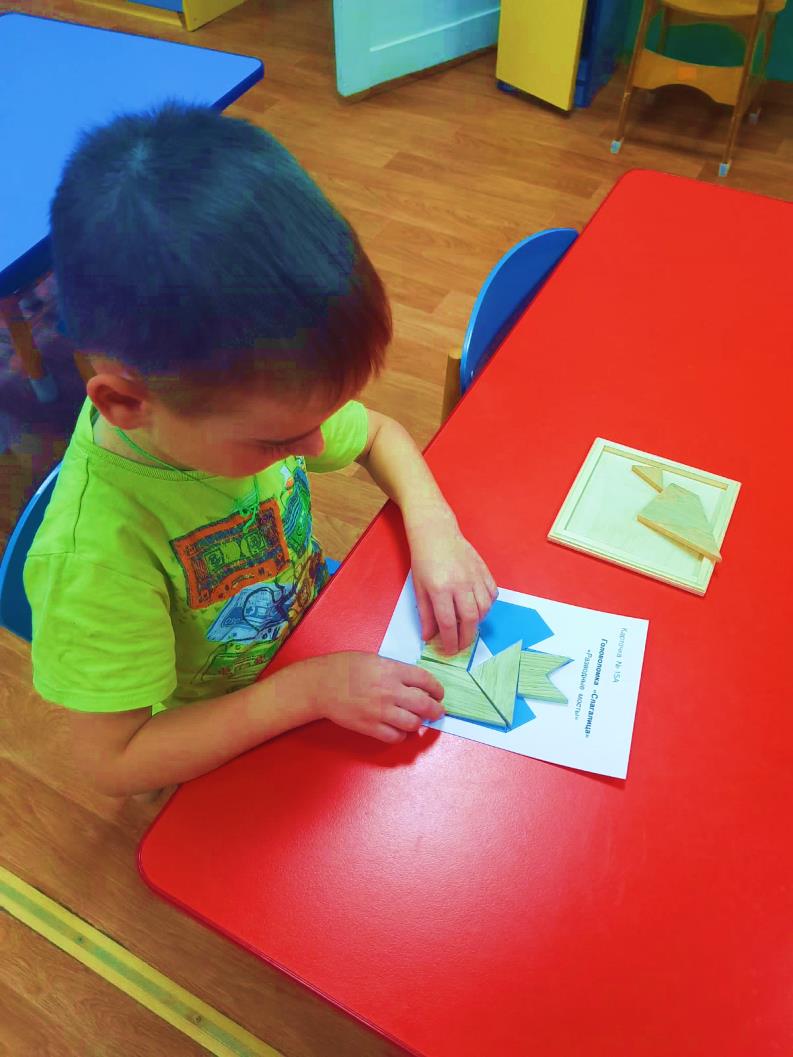 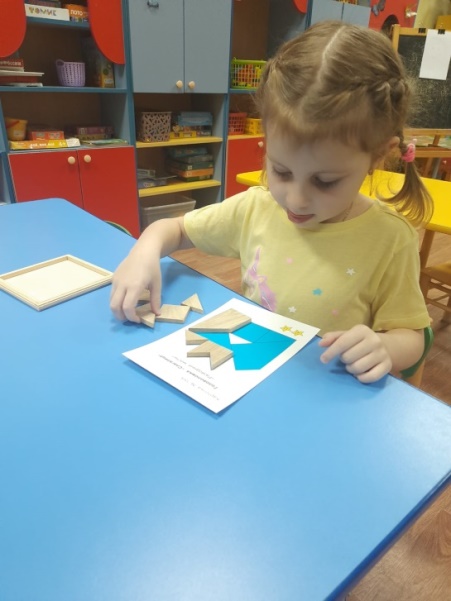 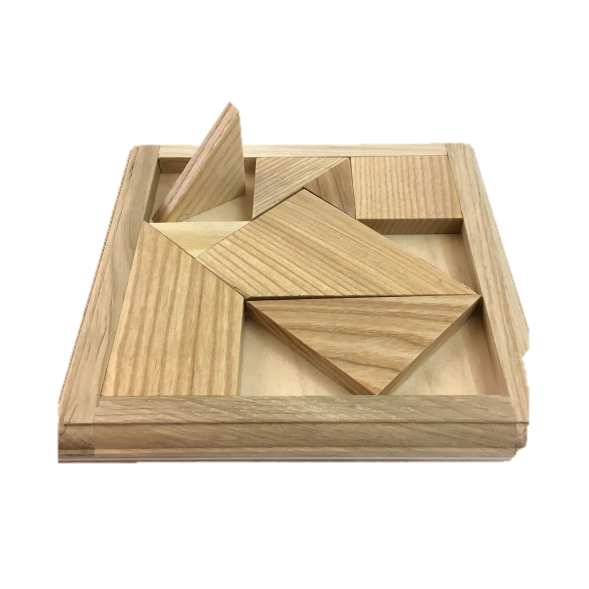 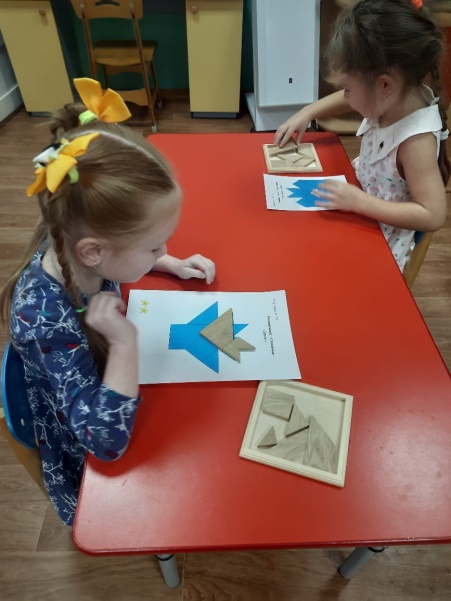 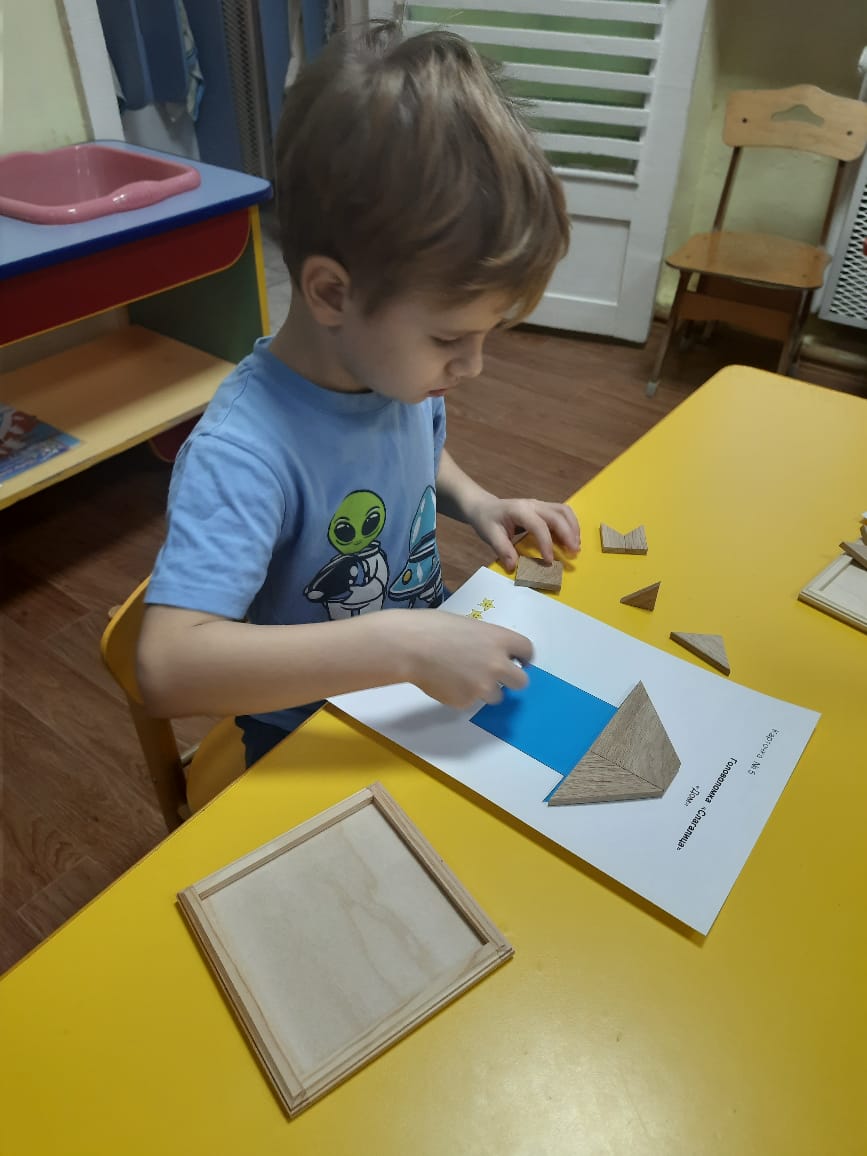 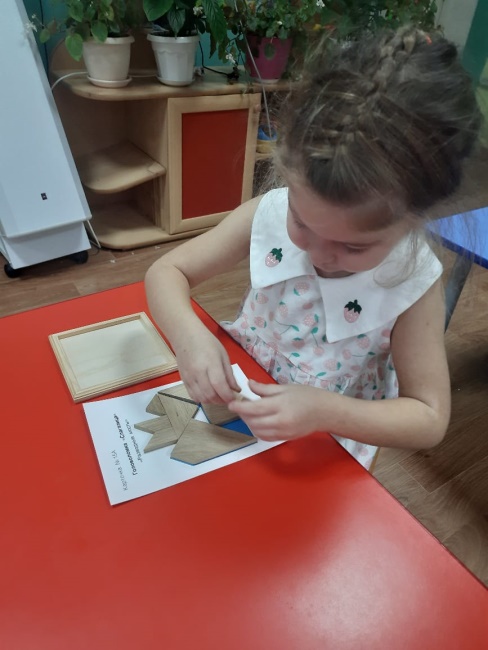 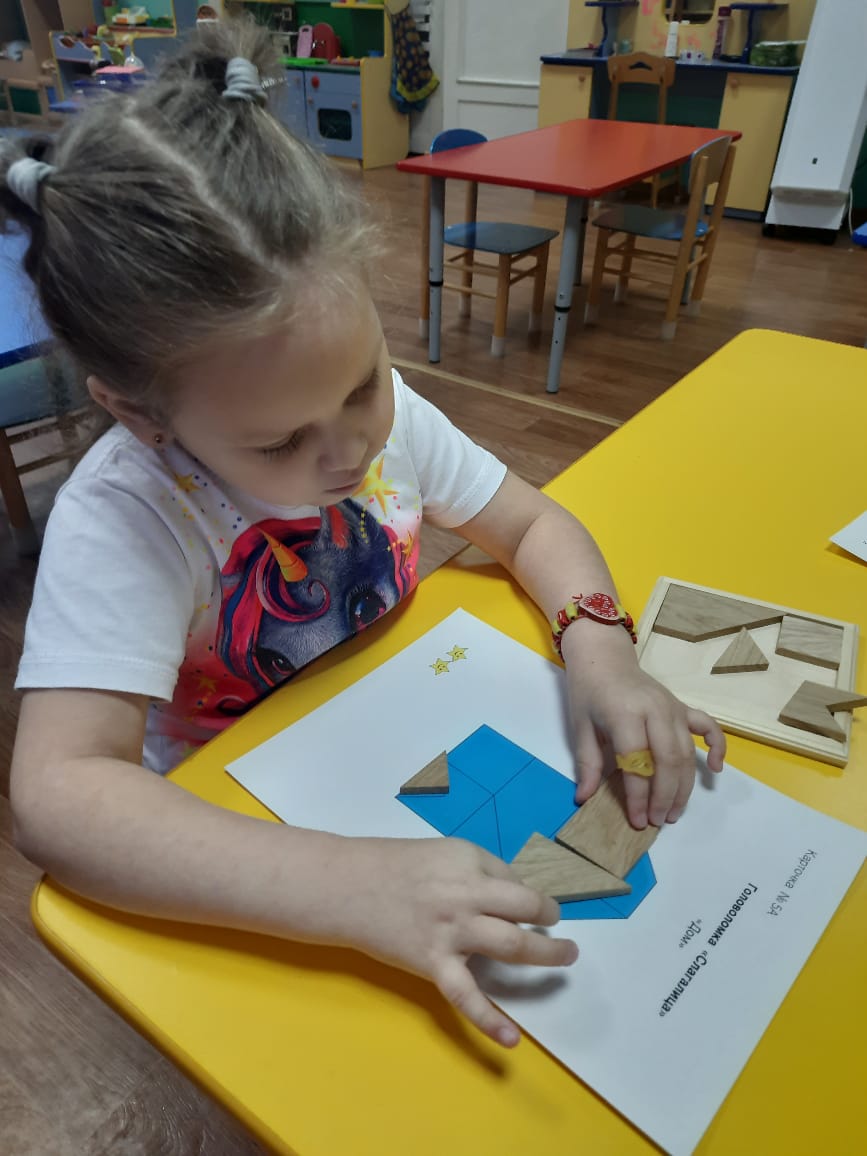 Игра – головоломка               «Гала –куб»           (автор И. Новичкова)     Рекомендуемый возраст 5+Головоломка «Гала – куб» представляет собой набор из 8 деревянных деталей.     Суть игры – выполнить различные постройки из элементов набора, познакомится с симметрией.     Головоломка «Гала – куб» имеет три уровня сложности, отмеченные на карточках звездочками.
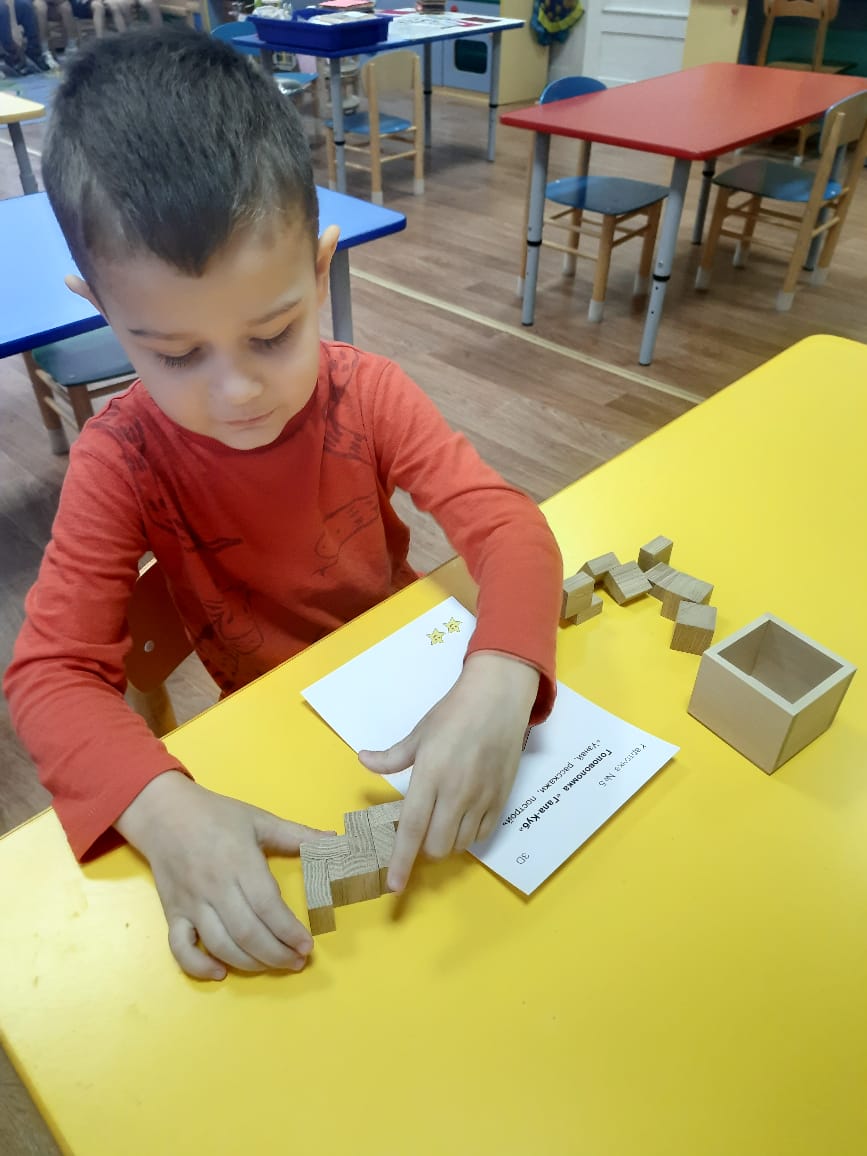 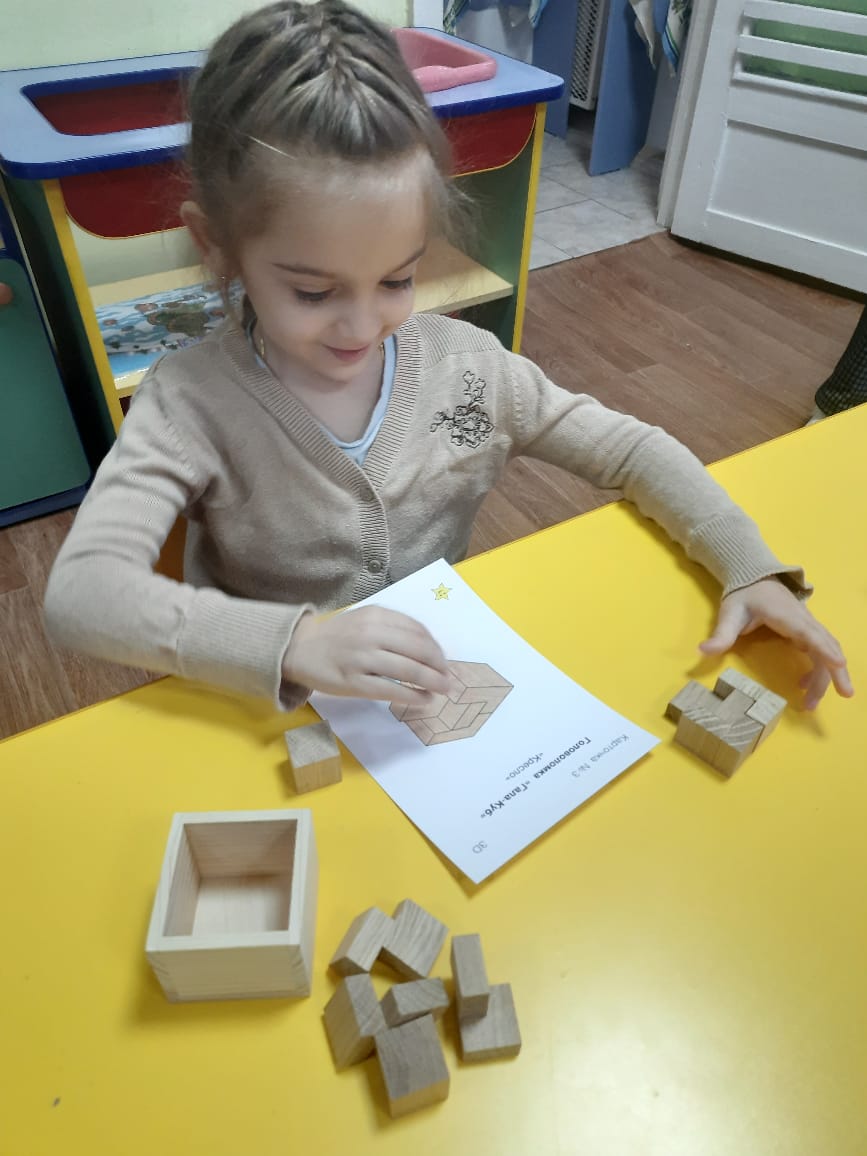 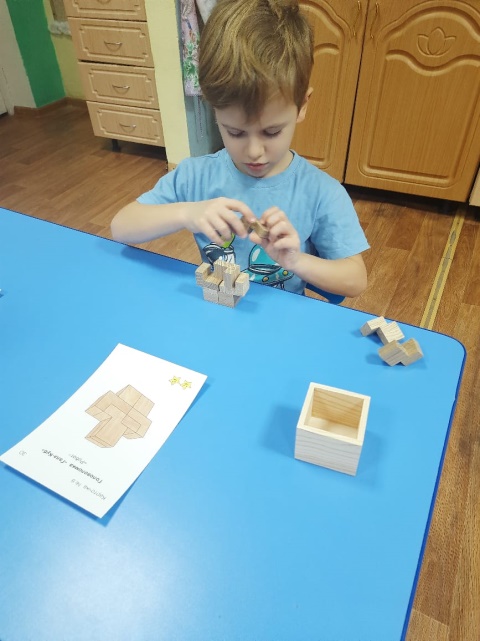 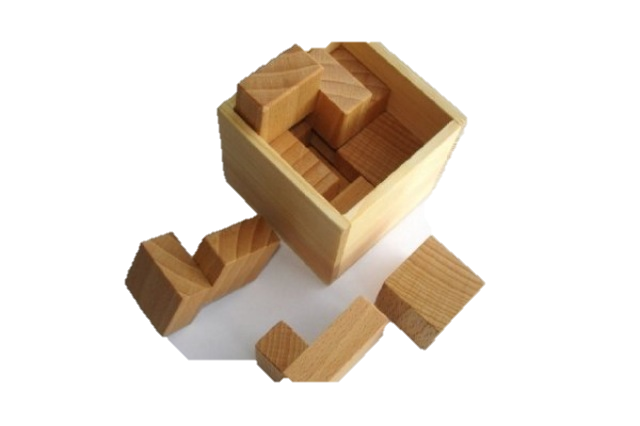 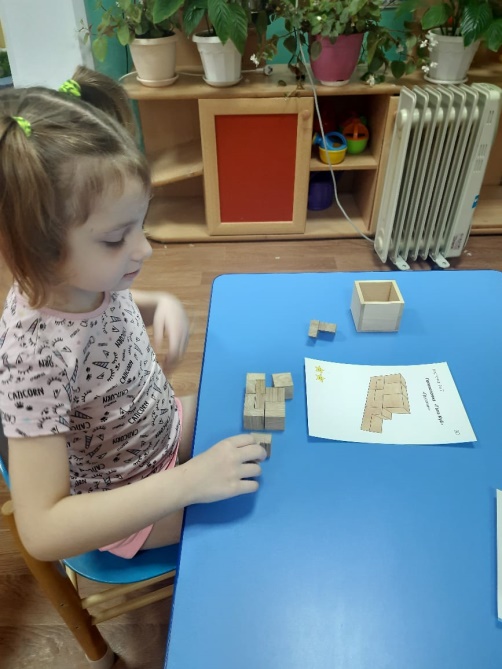 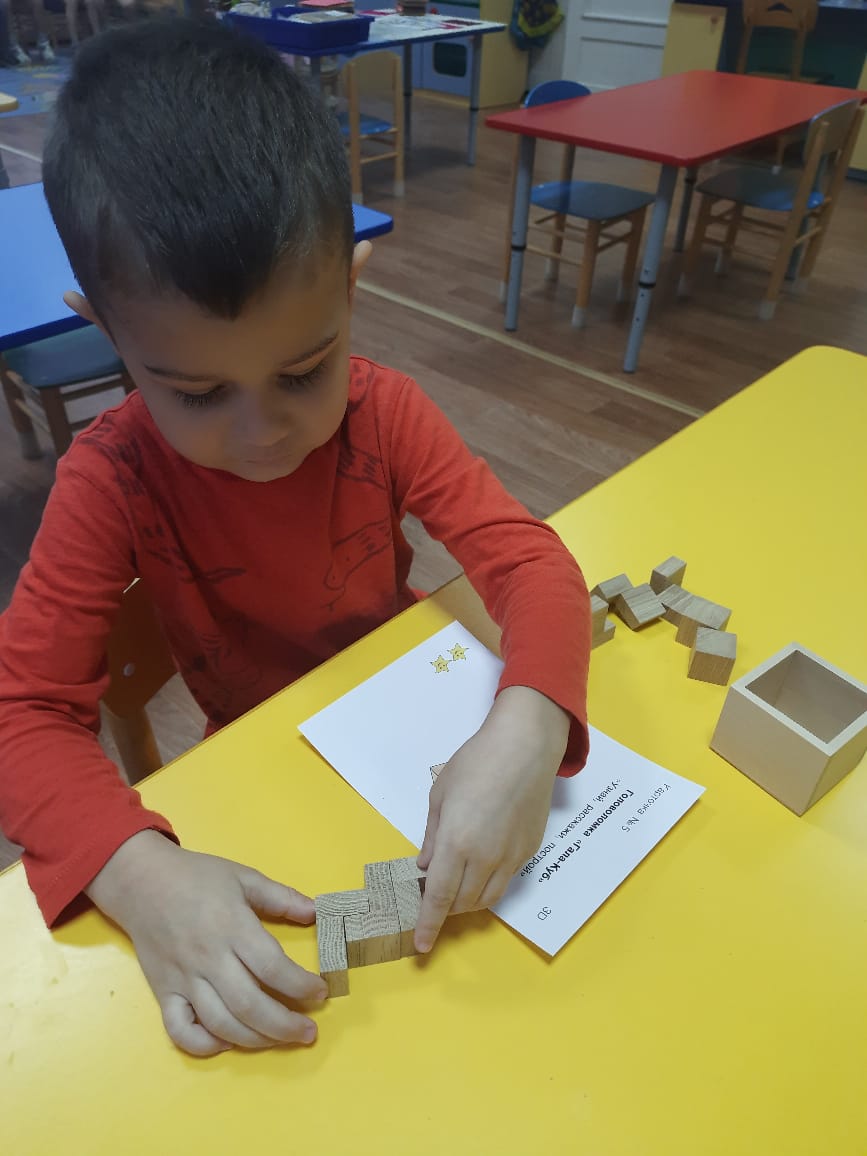 Головоломка                  «Репка»        (автор В.И. Красноухов)   Знакомство с данной головоломкой можно начать с 5 лет.    Головоломка «Репка» представляет собой набор из 12 деревянных элементов разной конфигурации, уложенных в коробочку.     Суть игры – составление различных образов из элементов набора путем наложения, путем соотнесения с изображением на карточке, путем подбора недостающих элементов, а также решение головоломки – составление образа по сплошной заливке.     Для работы с детьми 5-7 летнего возраста рекомендуется использовать серию карточек с заданиями разного уровня сложности, которые обозначены звездочками.
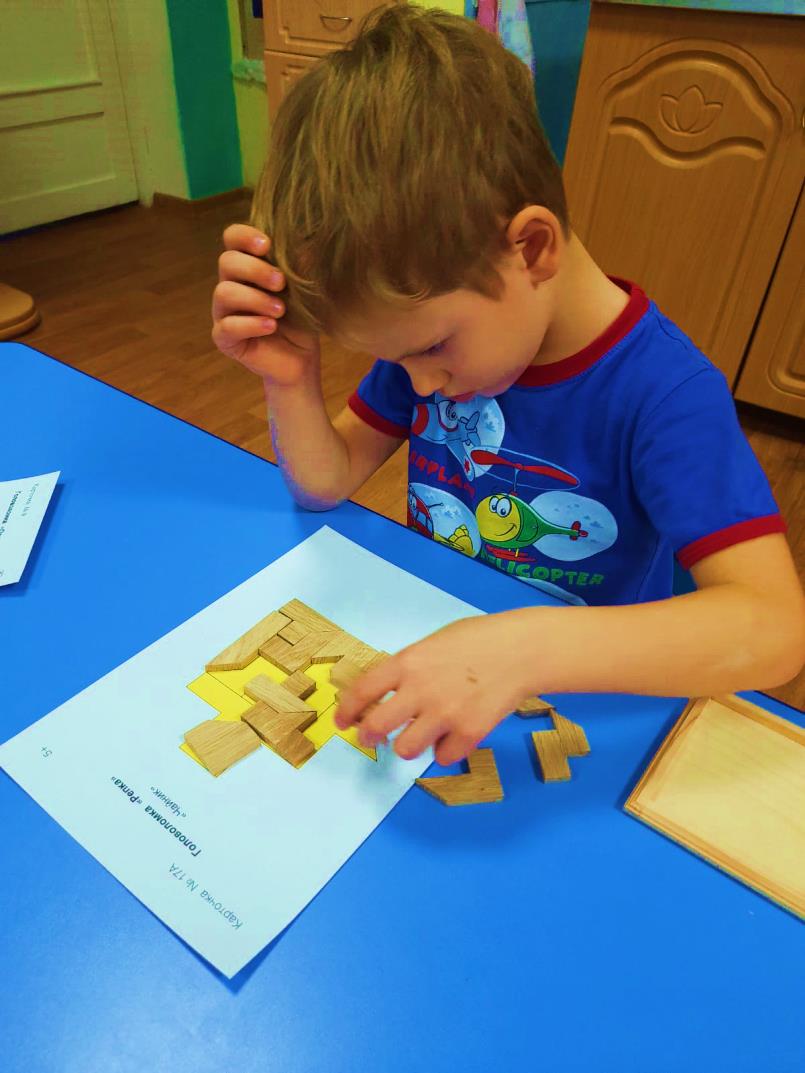 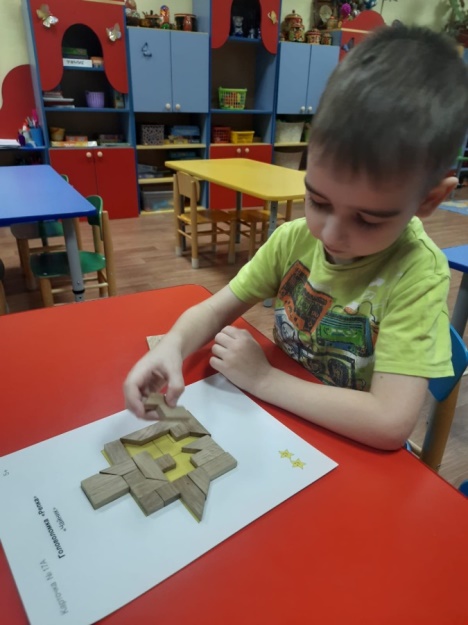 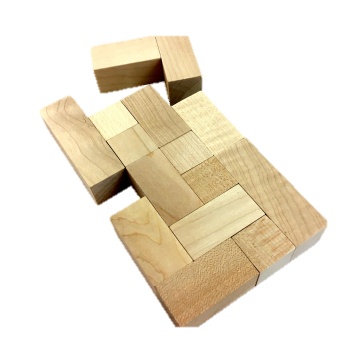 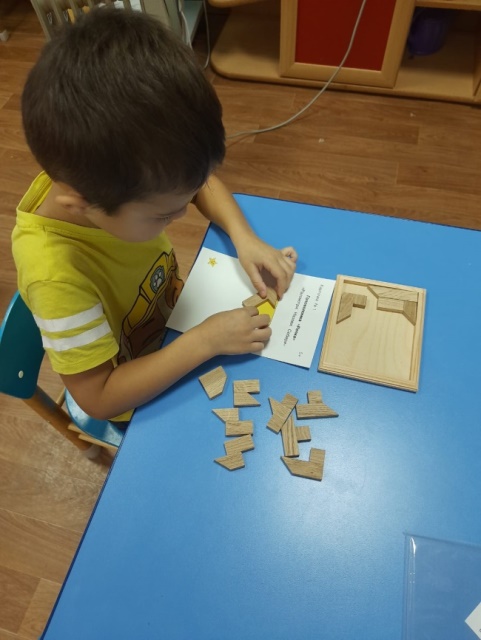 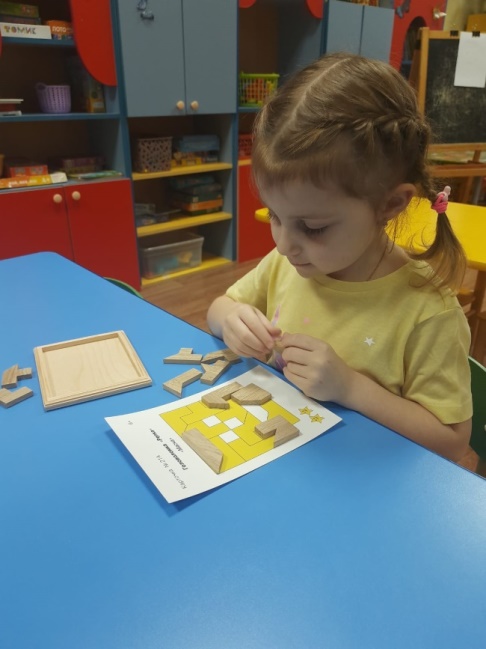 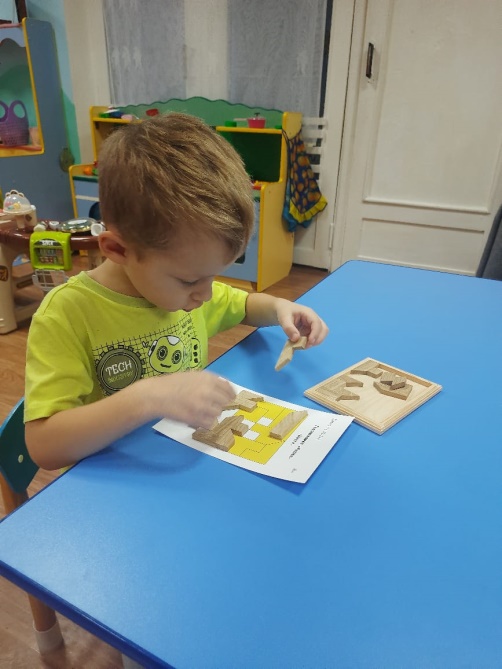 Игра – головоломка                          «Складушки»               (автор В.И. Красноухов) Знакомство с головоломкой можно начинать с 2,5 лет.Головоломка «Складушки» представляет собой набор из 9 квадратных фишек с нанесенными на них рисунками в виде ¼ круга, расположенных по углам, которые окрашены в три цвета.   Суть игры – в составлении рисунка путем соединения квадратных фишек так, чтобы углы и (или) стороны совпали по цвету.   Головоломка имеет три уровня сложности, отмеченные на карточках звездочками.    В игре можно использовать одновременно несколько наборов головоломки. В этом случае целесообразно будет промаркировать фишки каждого набора с обратной стороны.
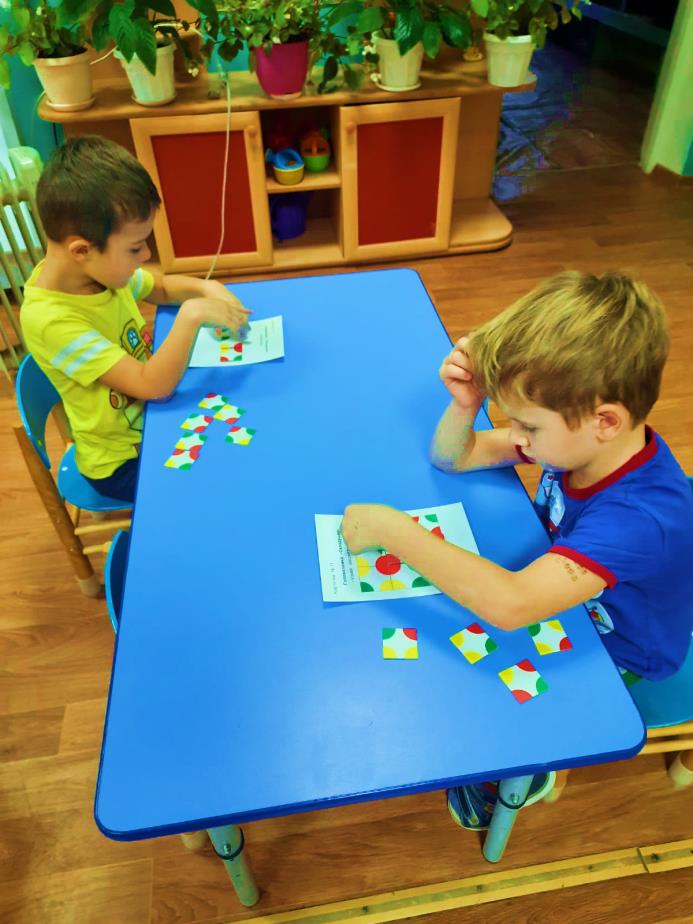 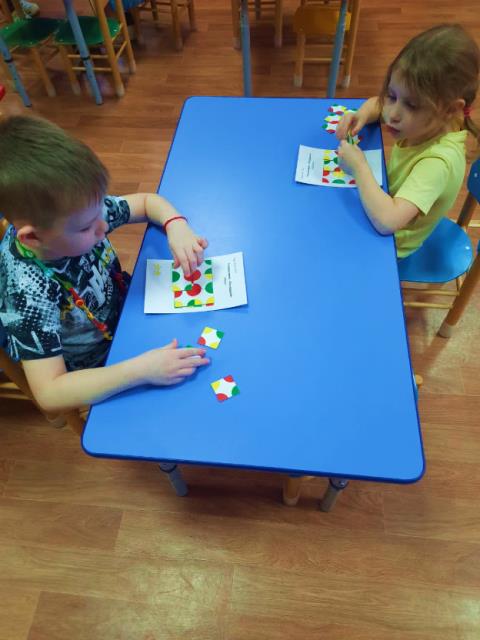 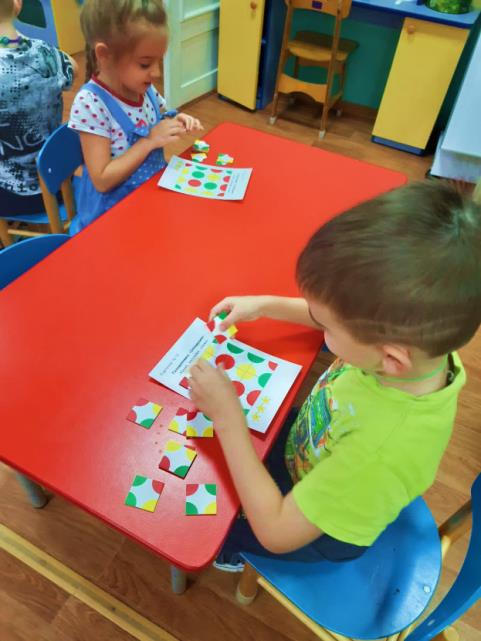 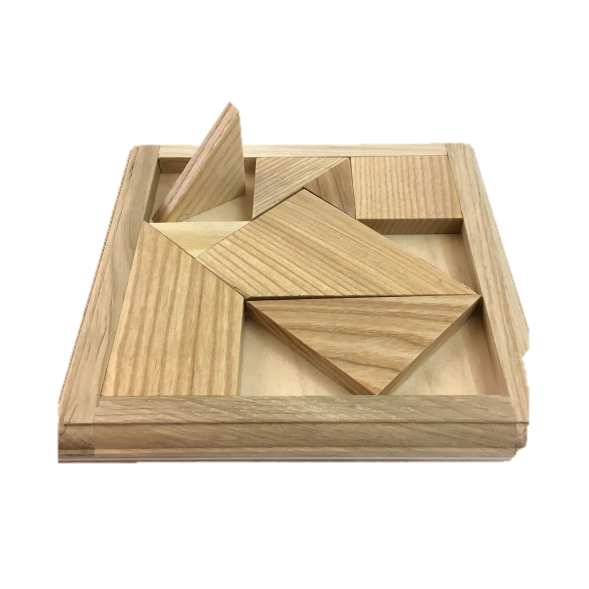 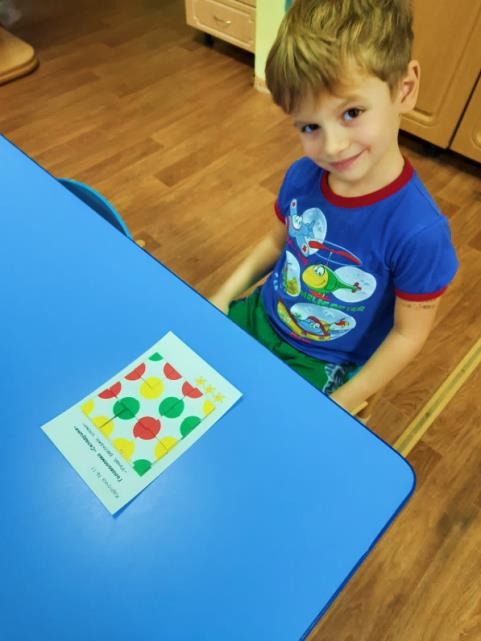 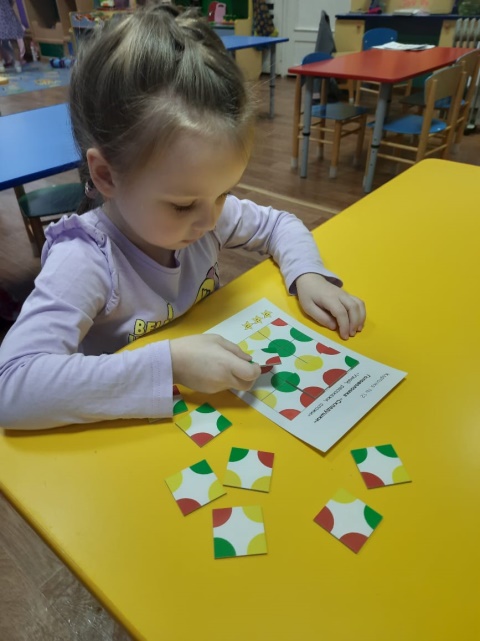 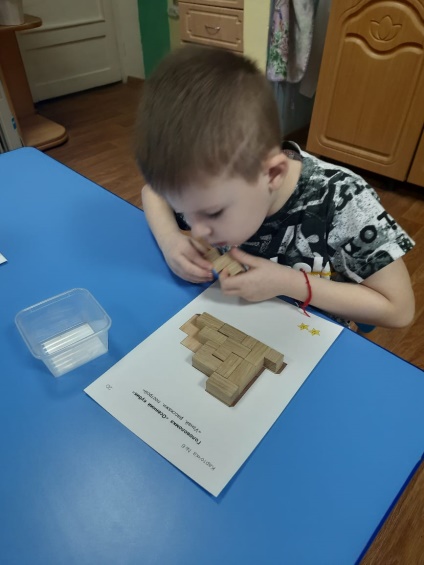 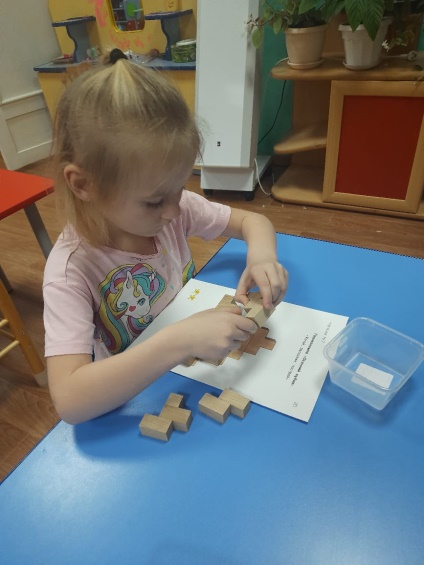 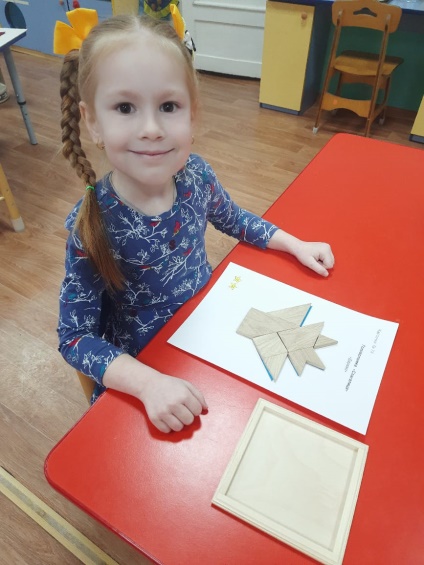 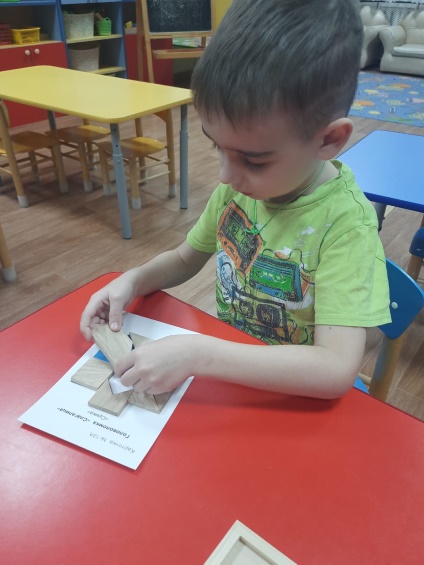 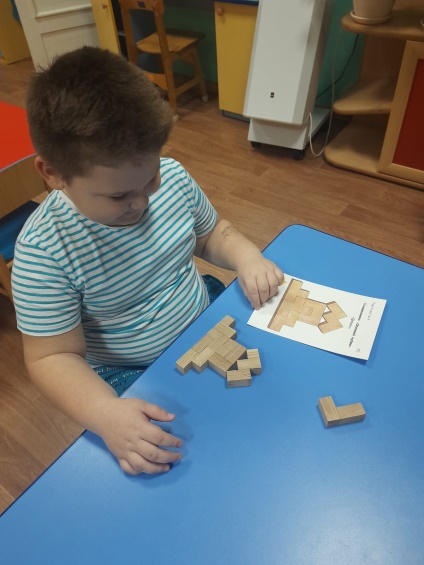 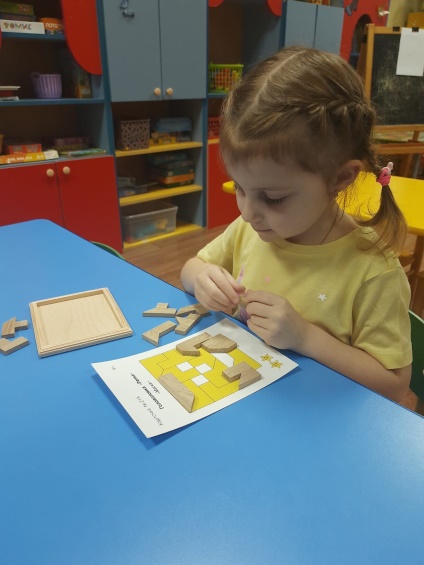 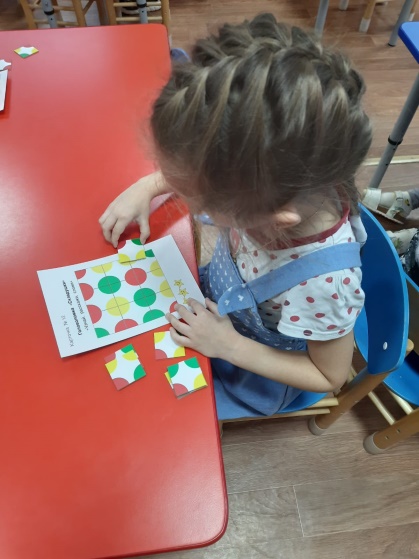 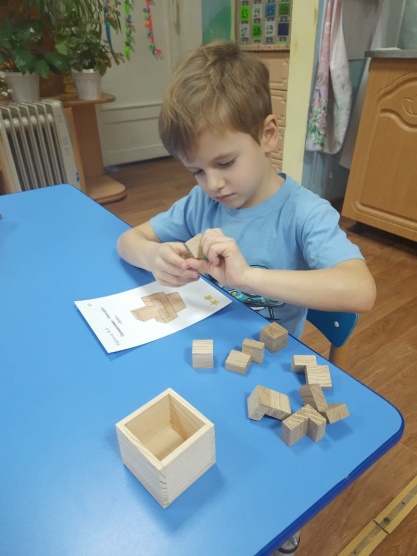 С П А С И Б О
З А 
В Н И М А Н И Е!